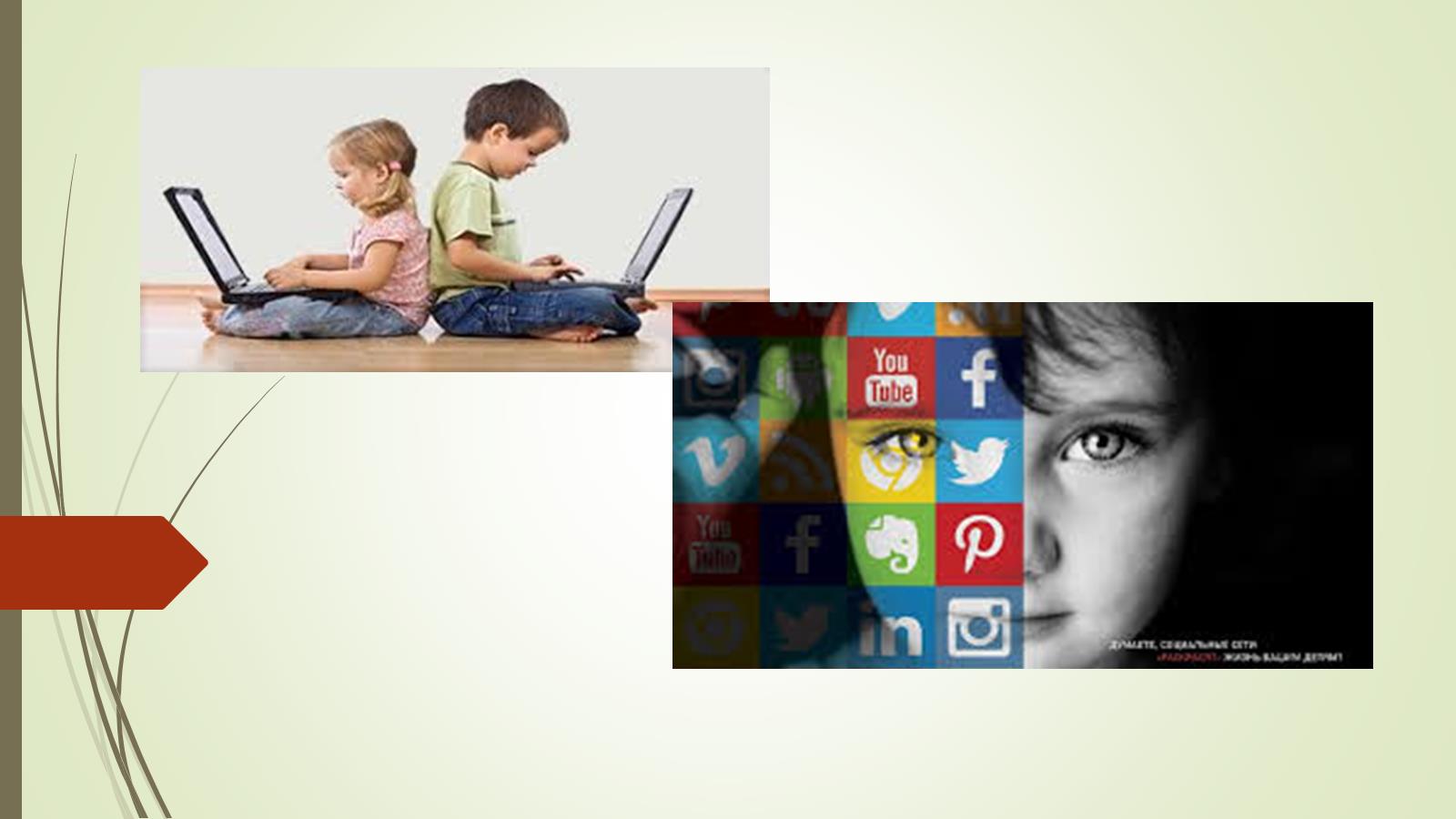 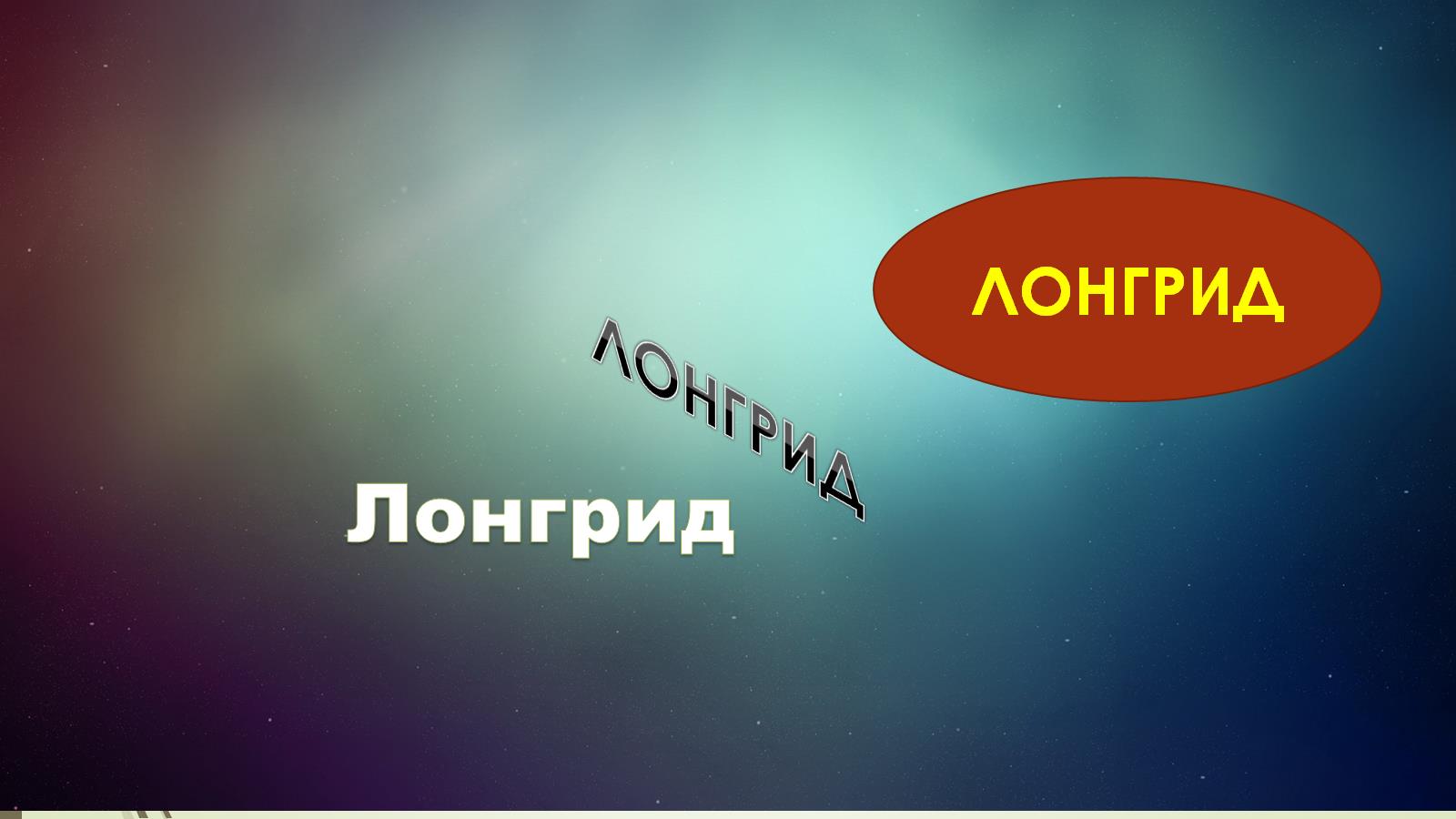 Лонгрид
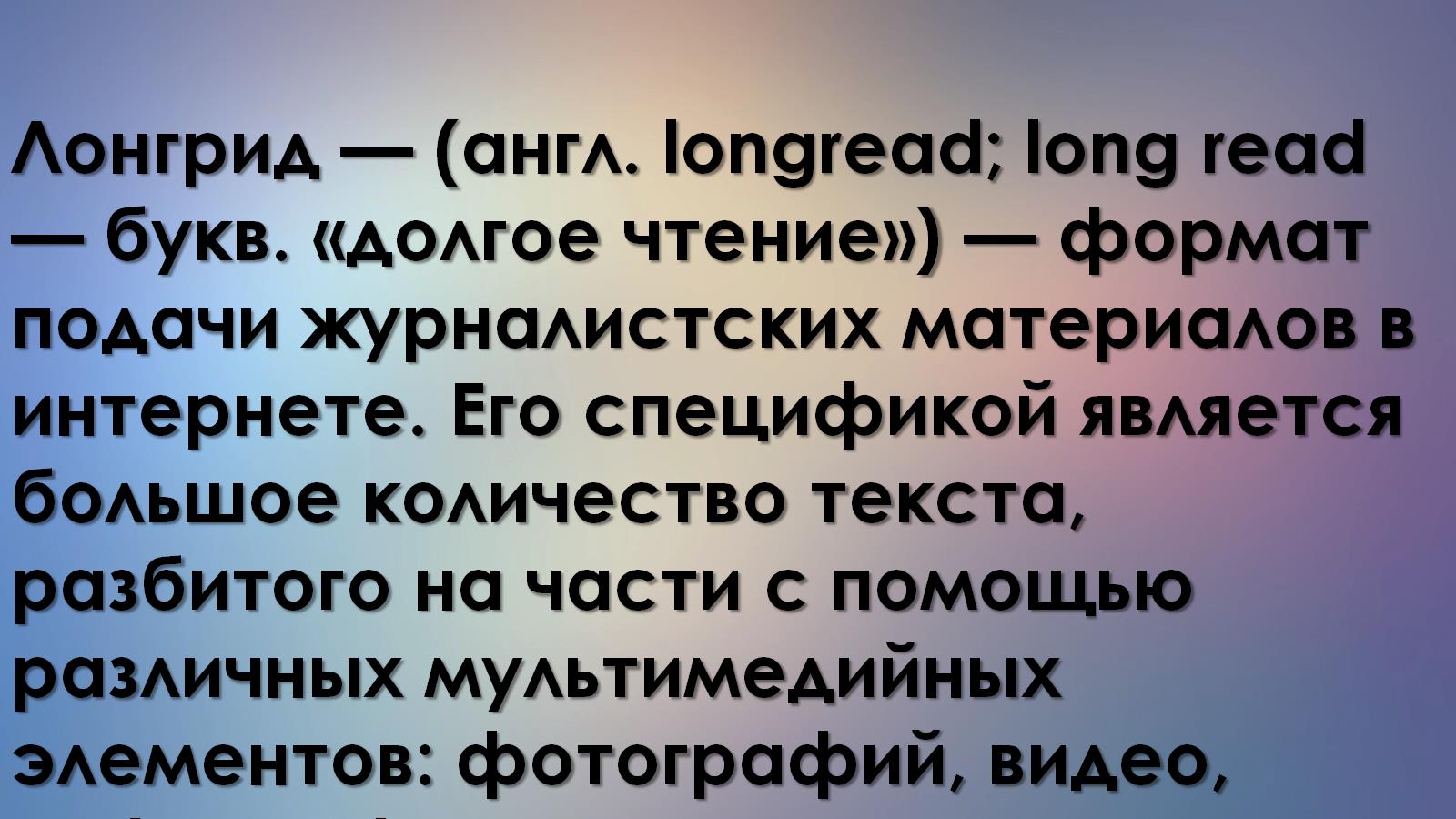 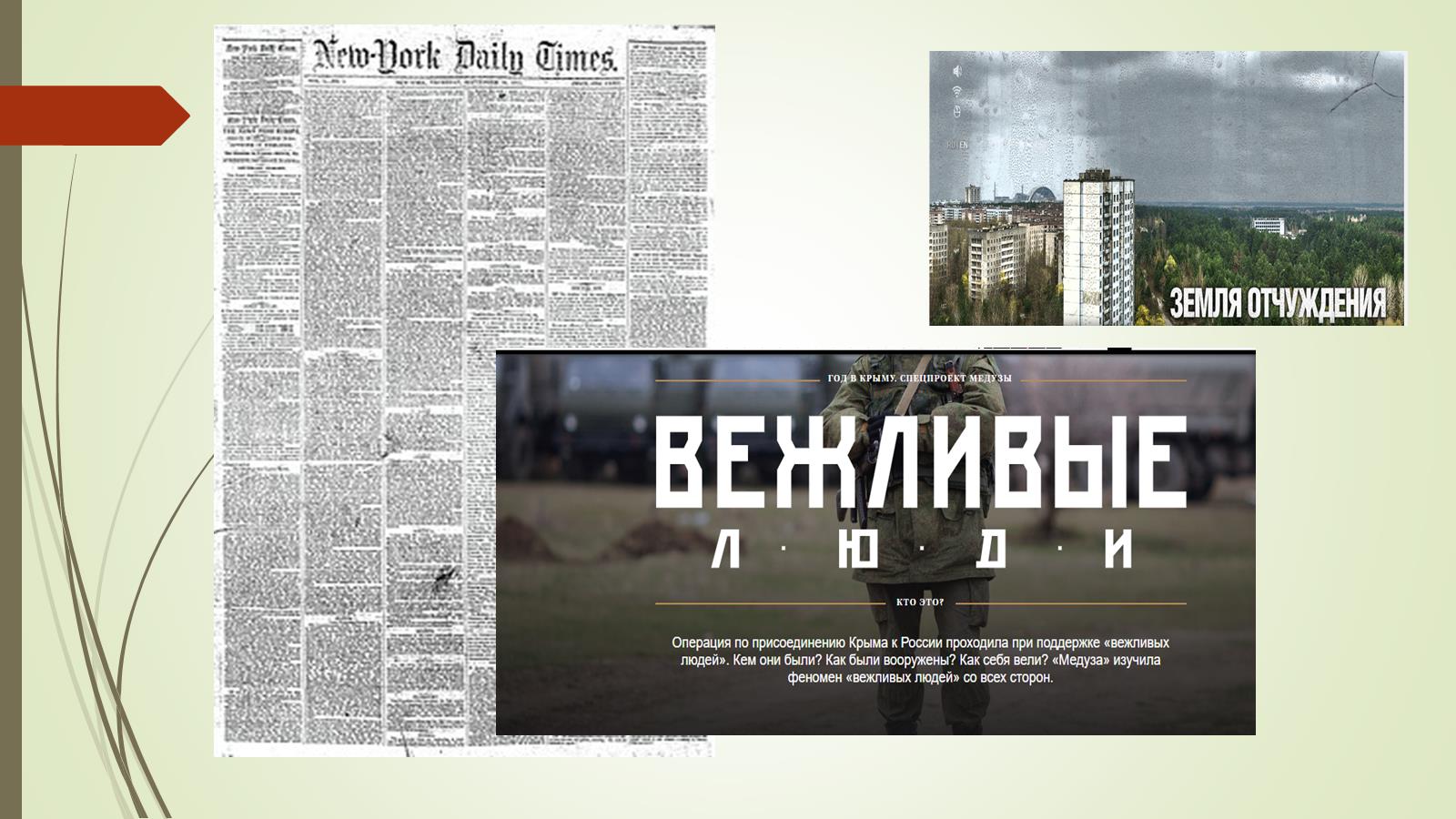 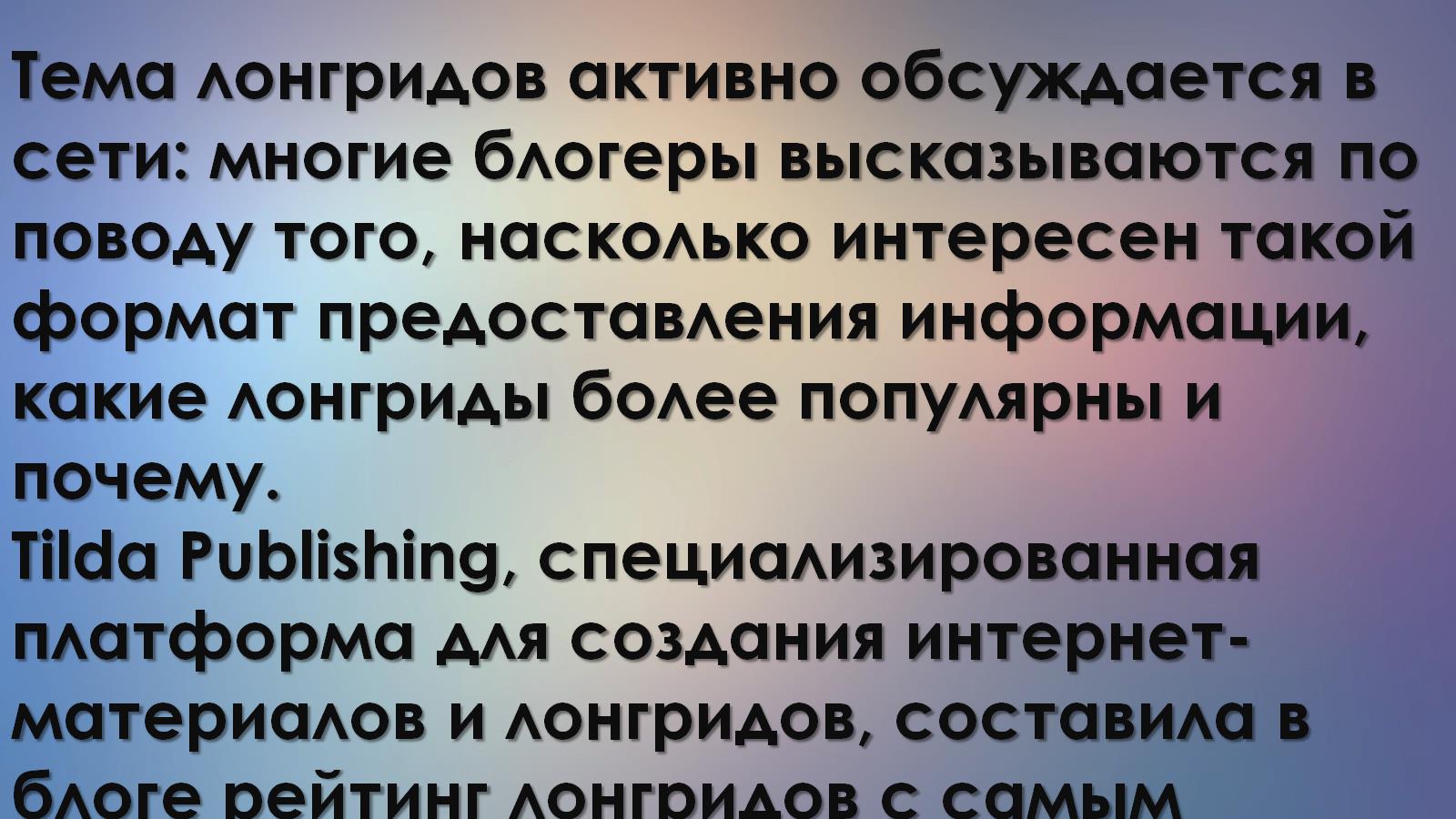 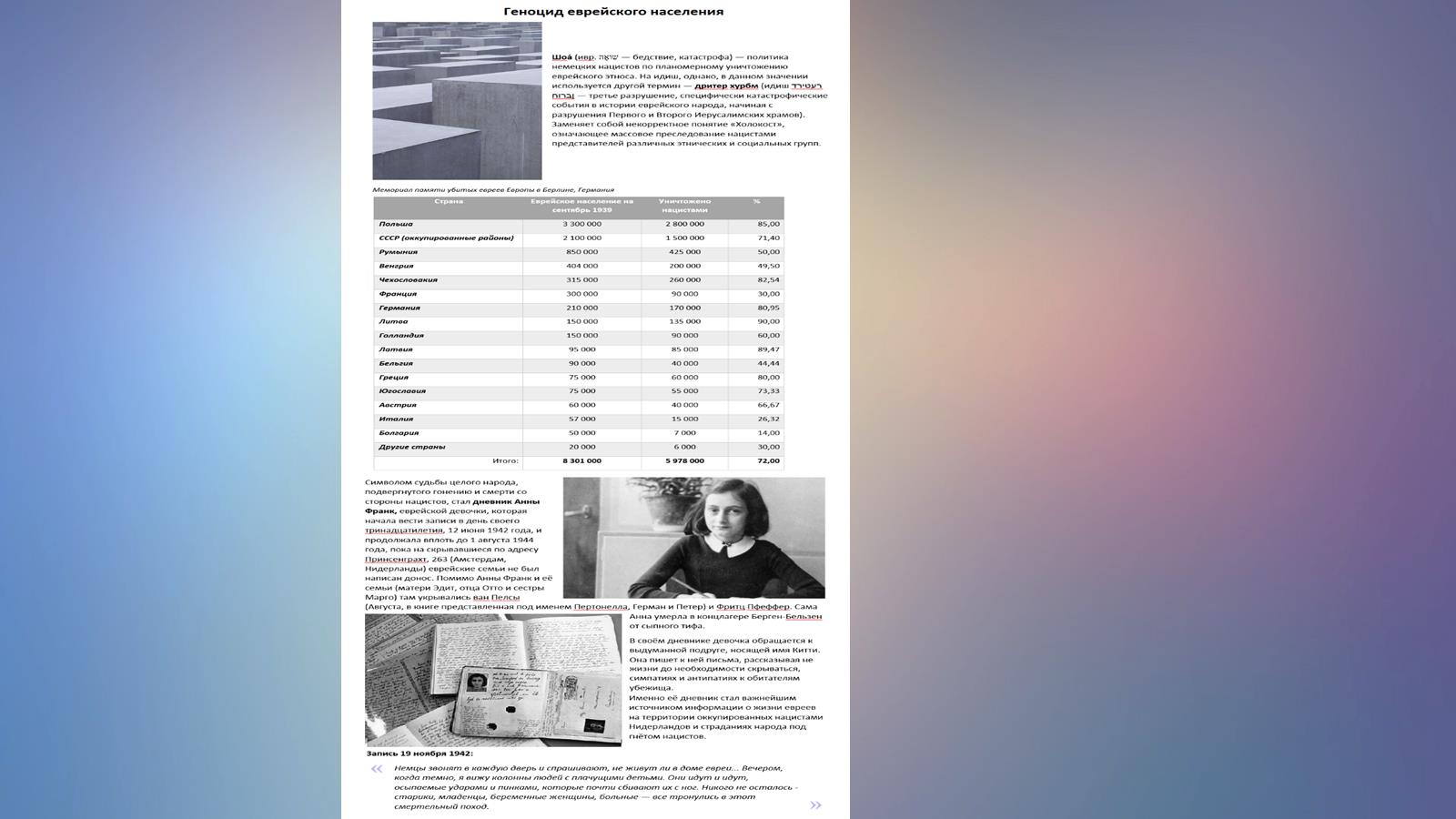 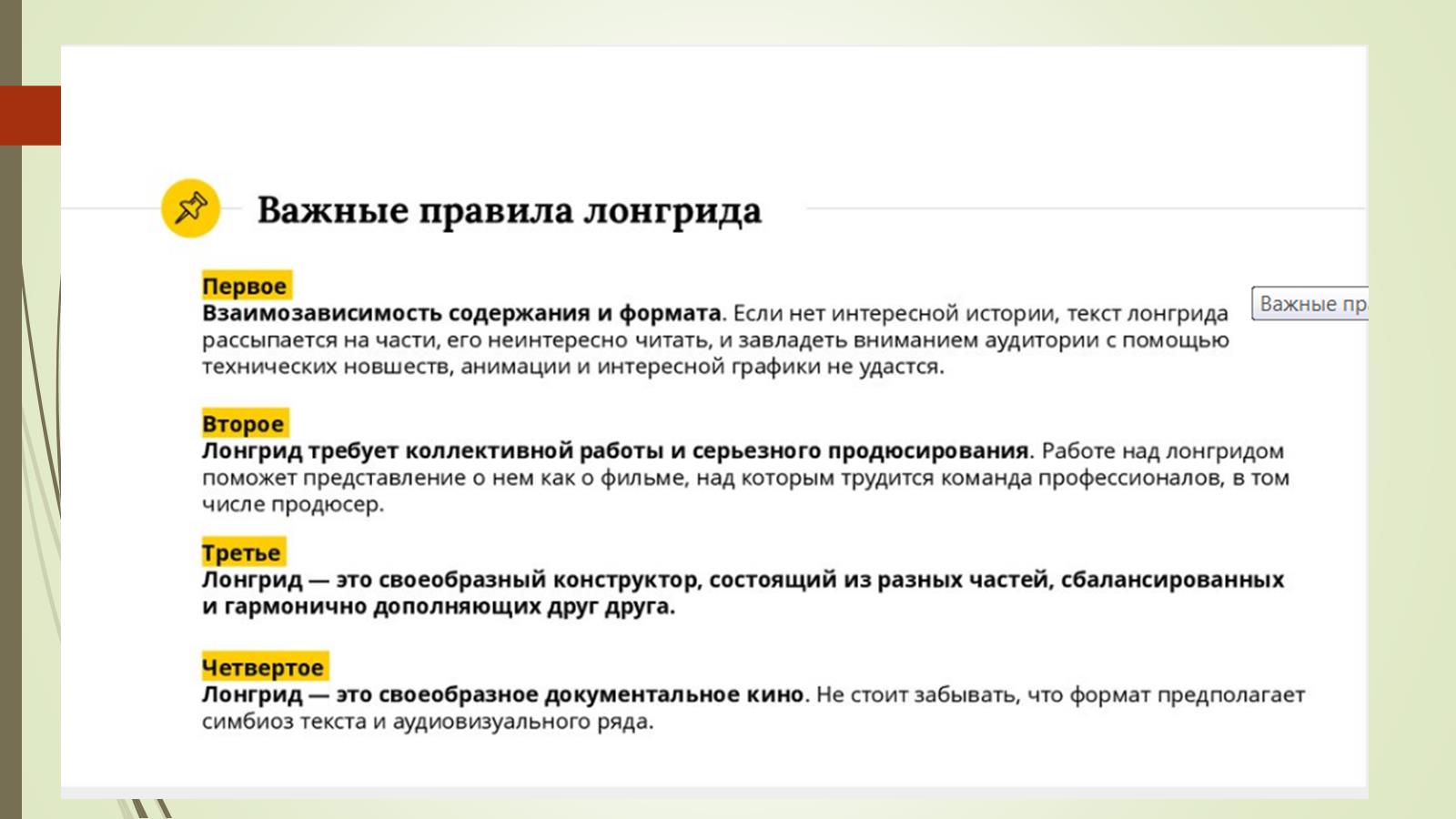 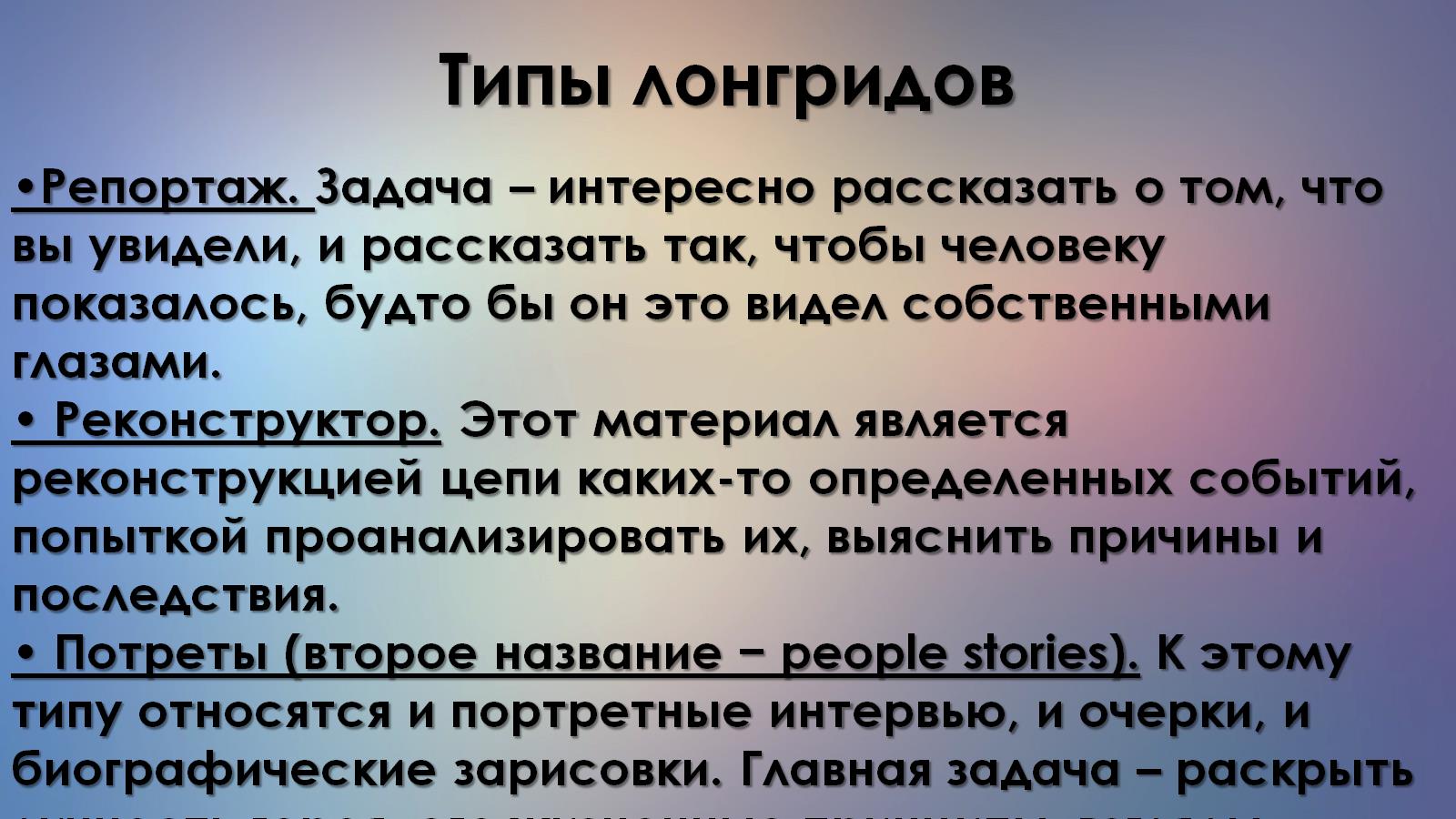 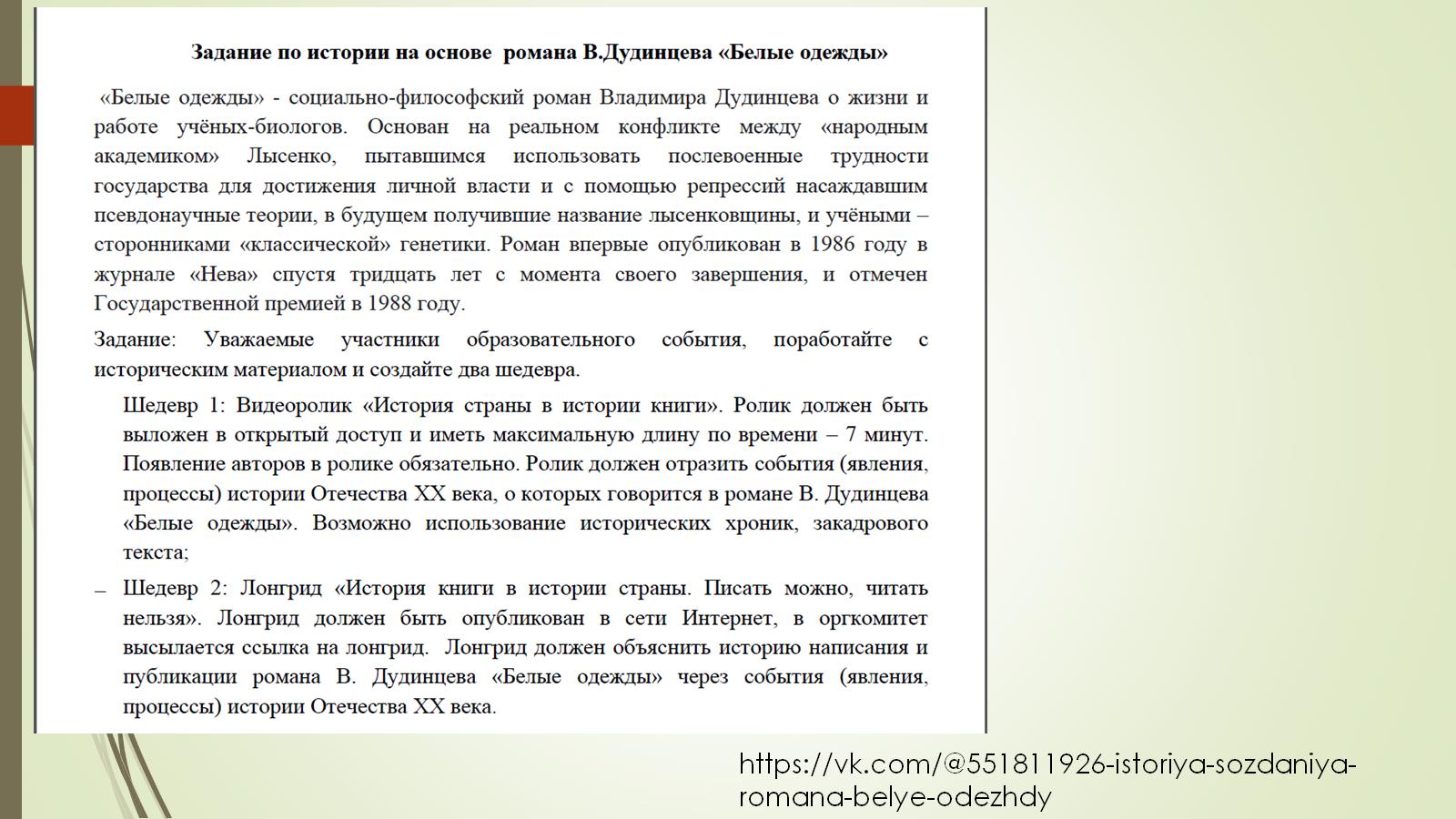 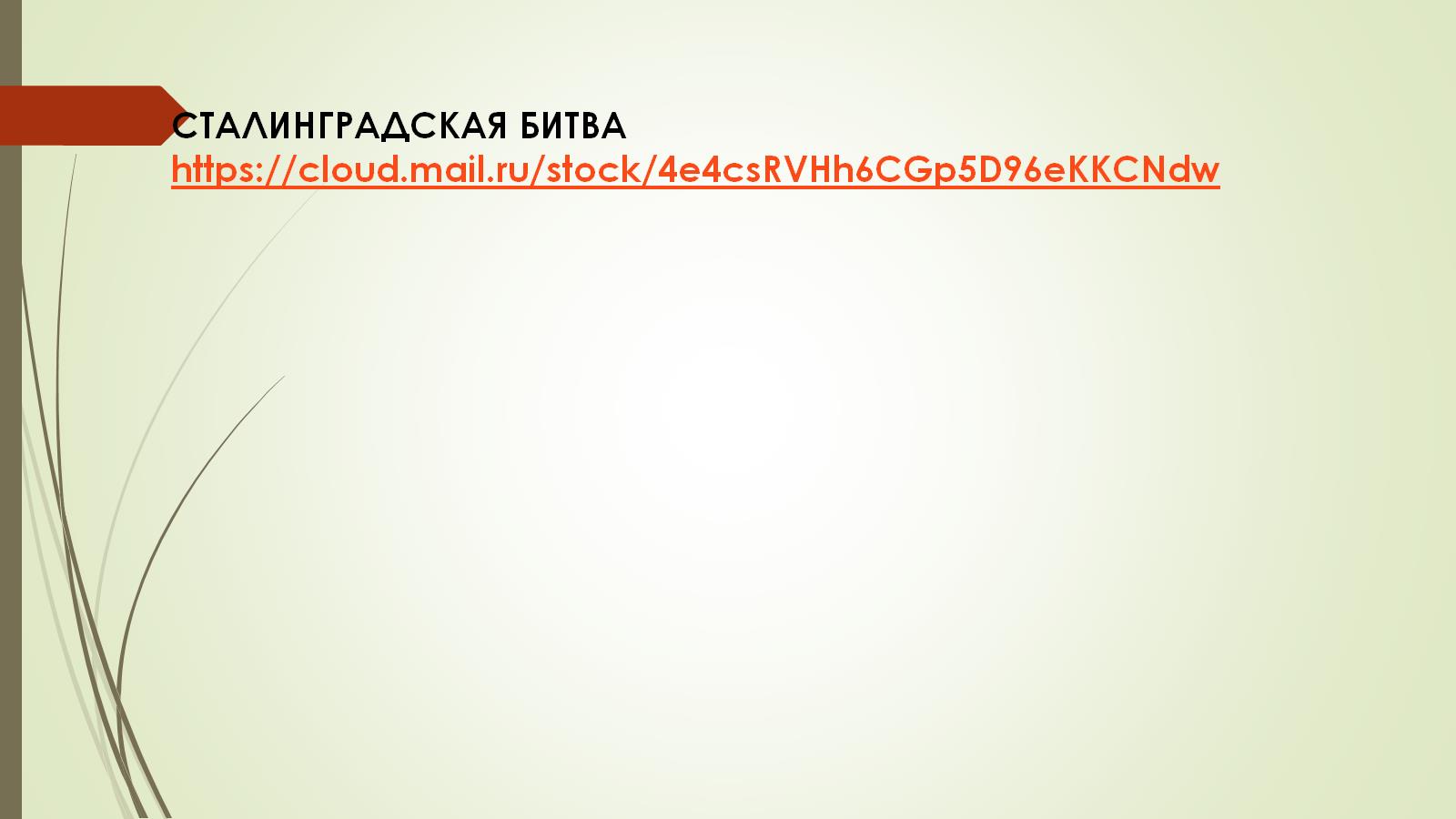 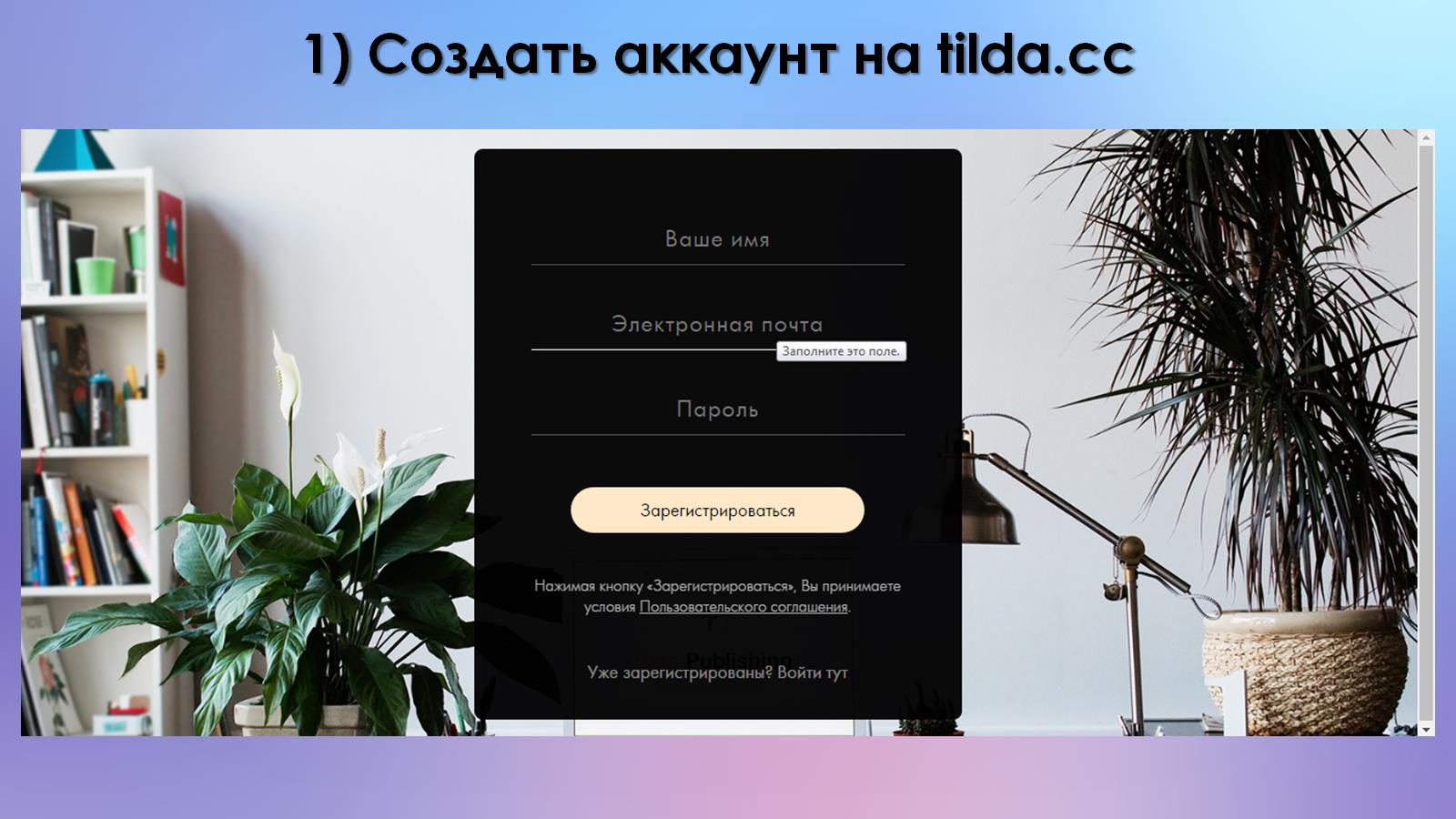 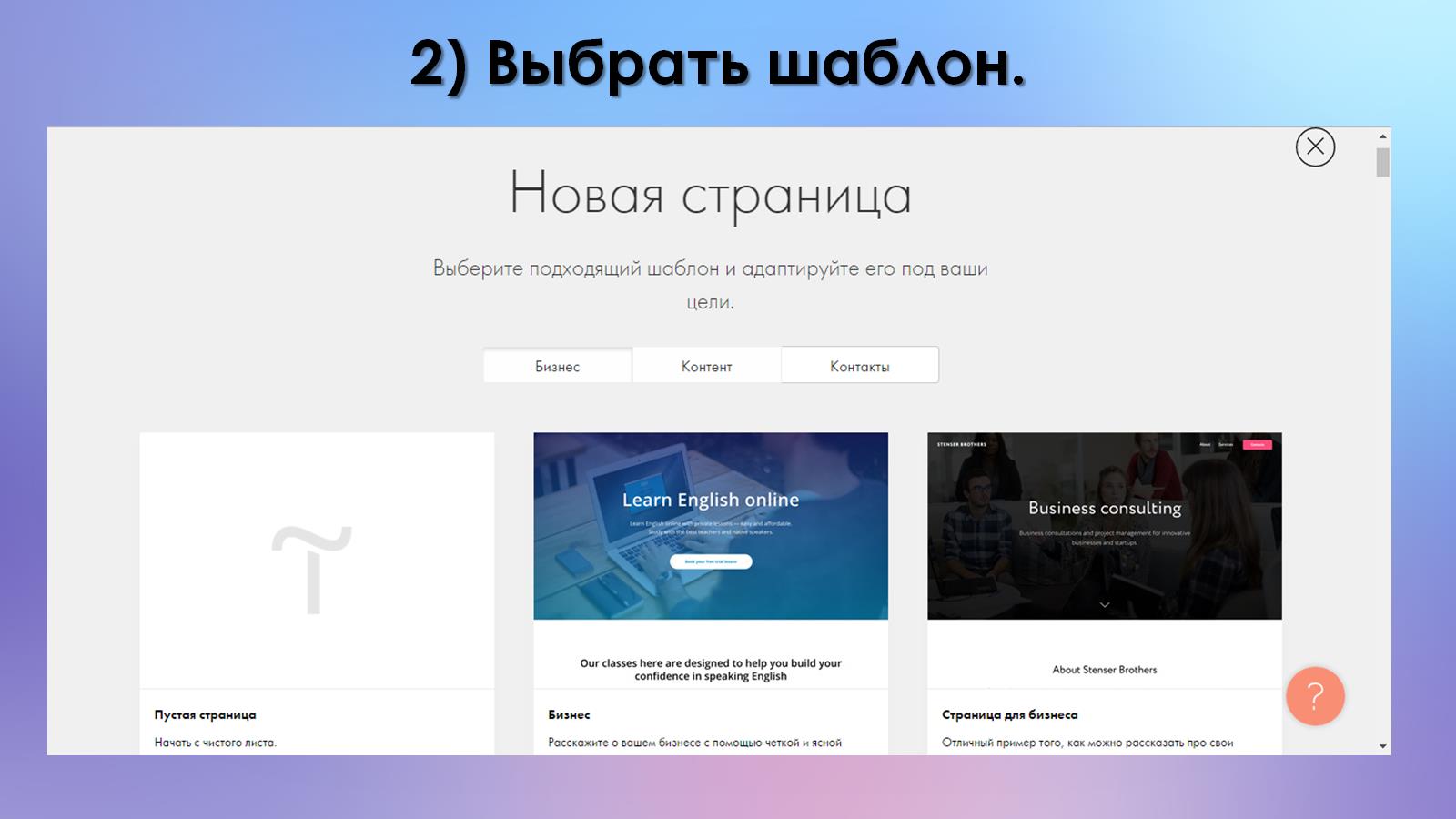 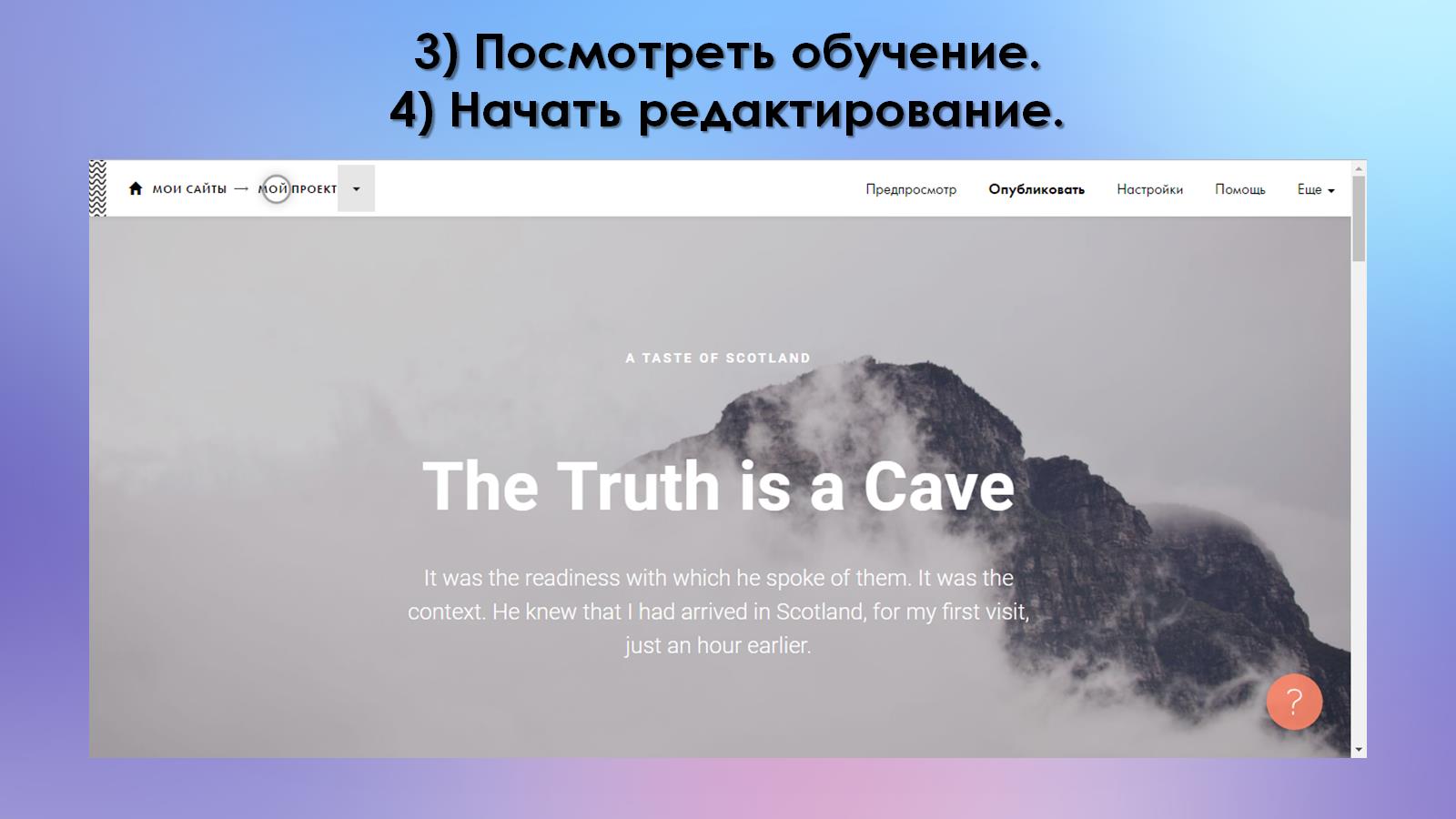 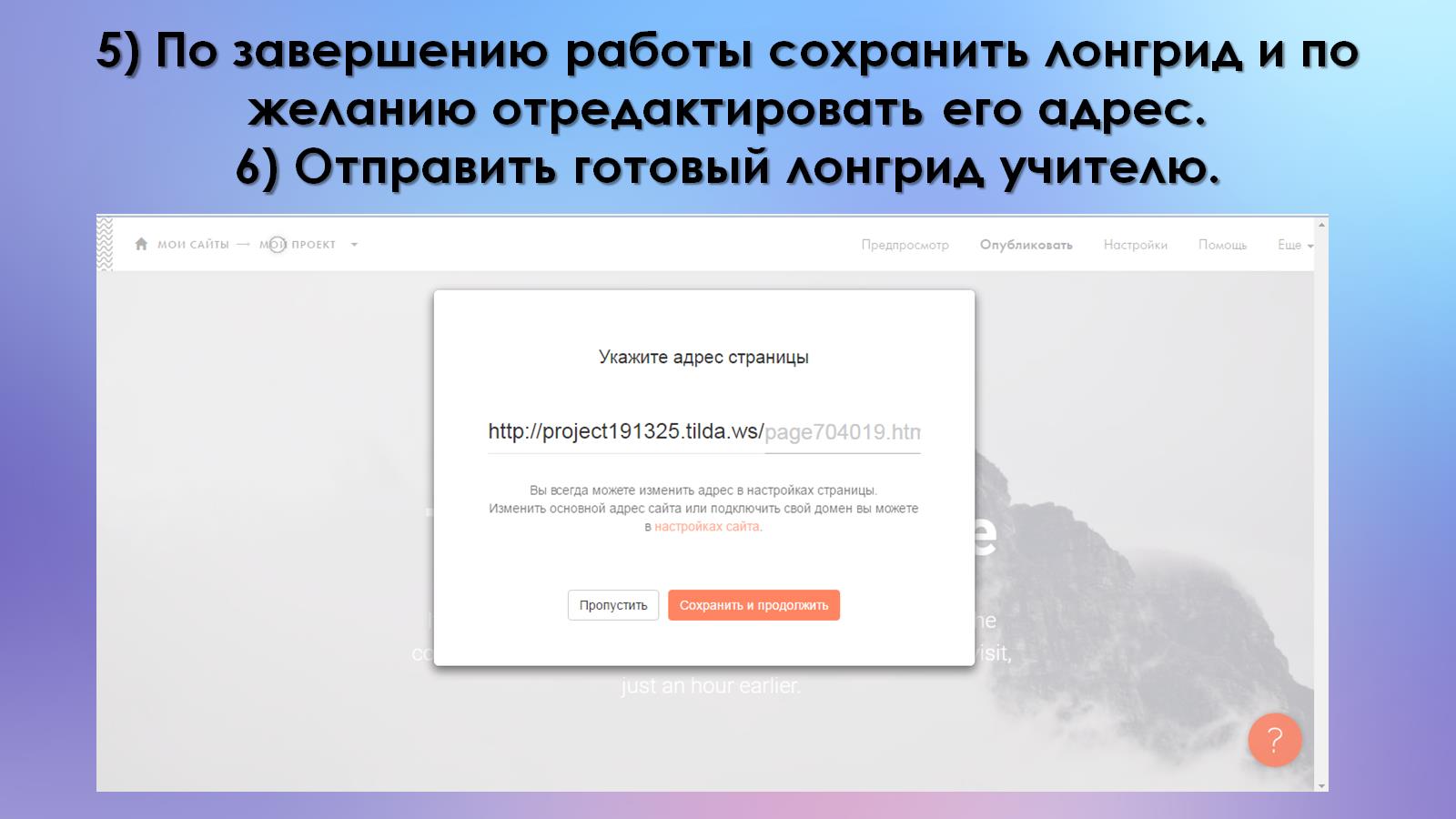 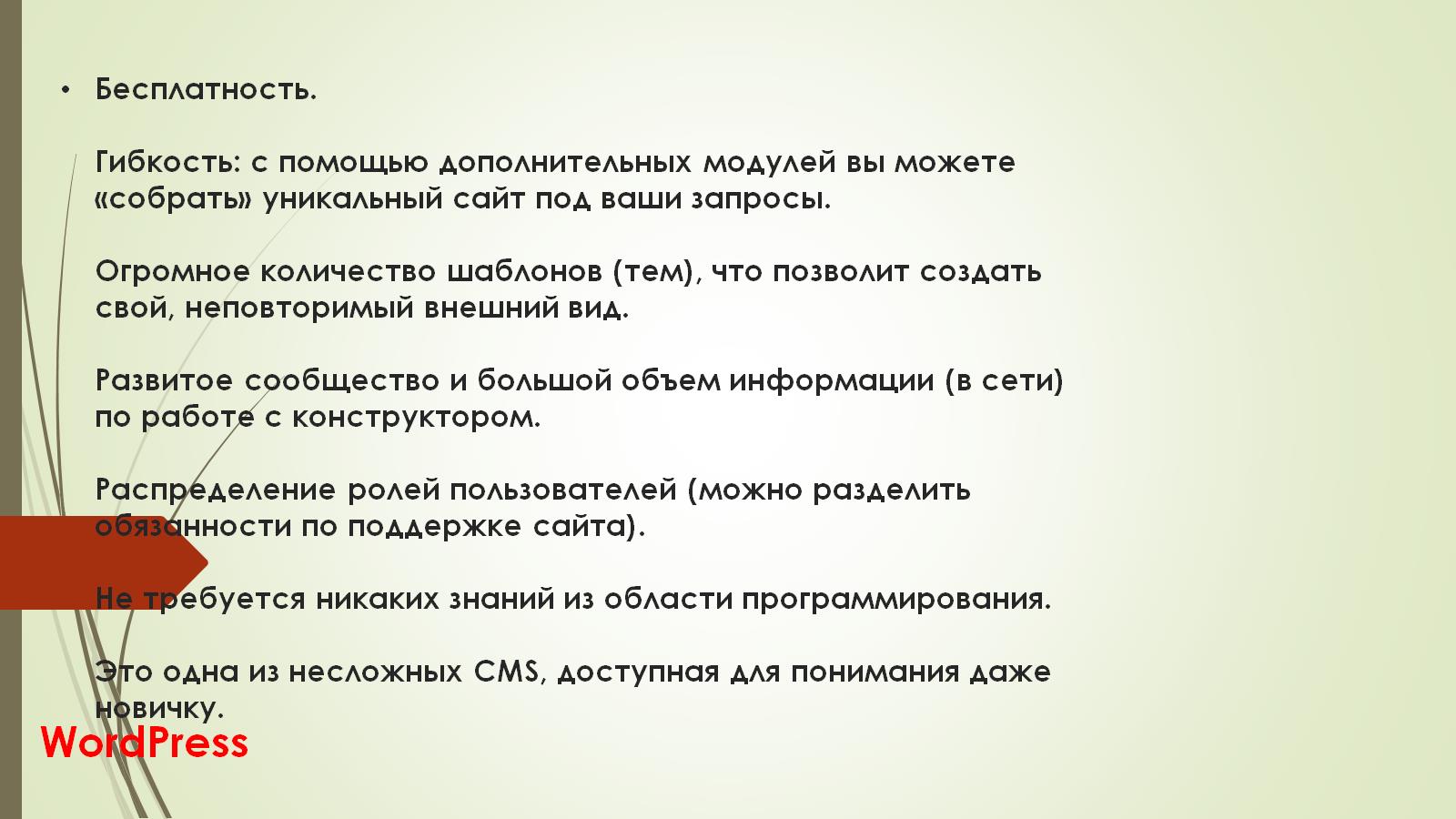 Бесплатность.Гибкость: с помощью дополнительных модулей вы можете «собрать» уникальный сайт под ваши запросы.Огромное количество шаблонов (тем), что позволит создать свой, неповторимый внешний вид.Развитое сообщество и большой объем информации (в сети) по работе с конструктором.Распределение ролей пользователей (можно разделить обязанности по поддержке сайта).Не требуется никаких знаний из области программирования.Это одна из несложных CMS, доступная для понимания даже новичку.
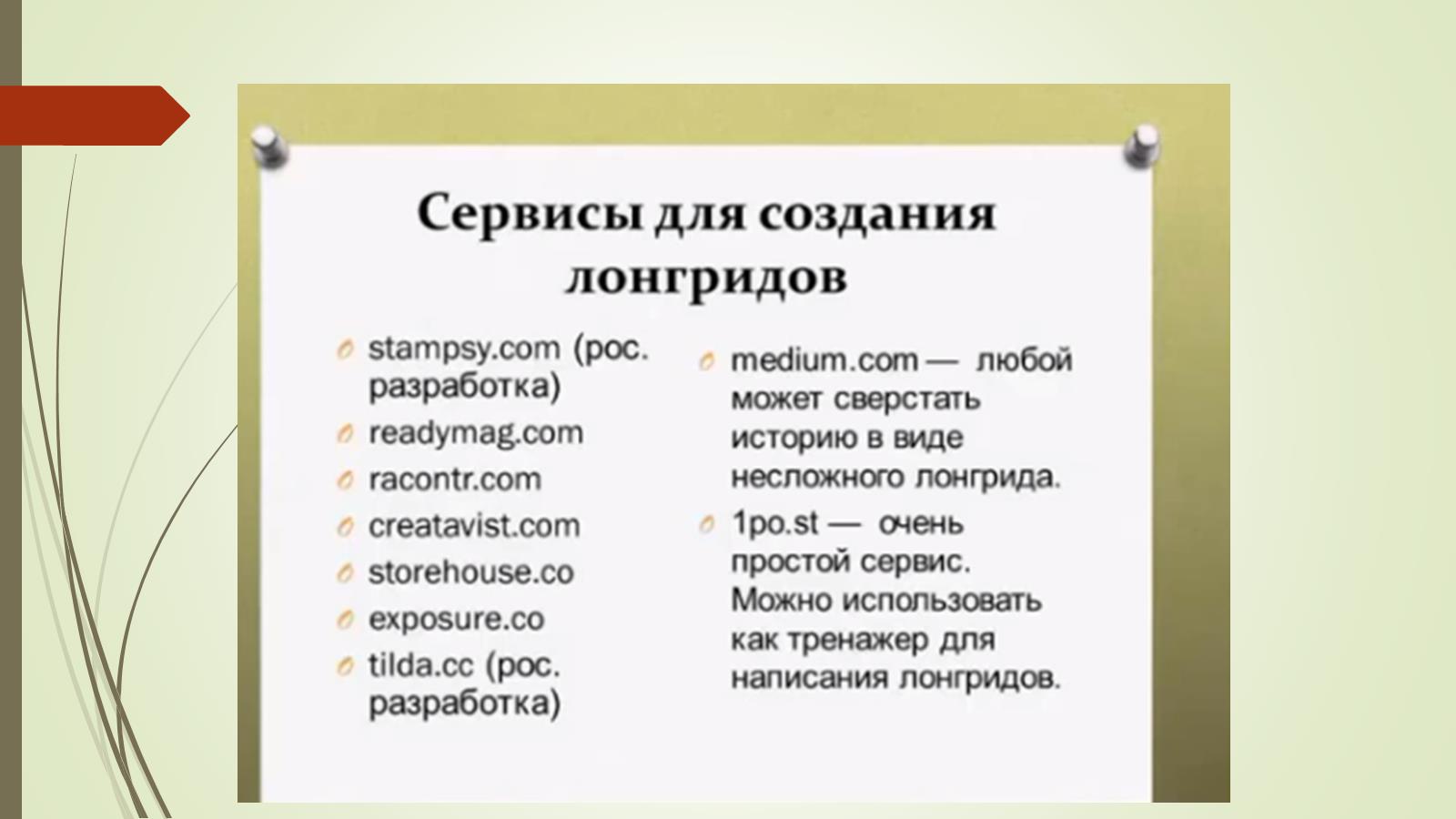 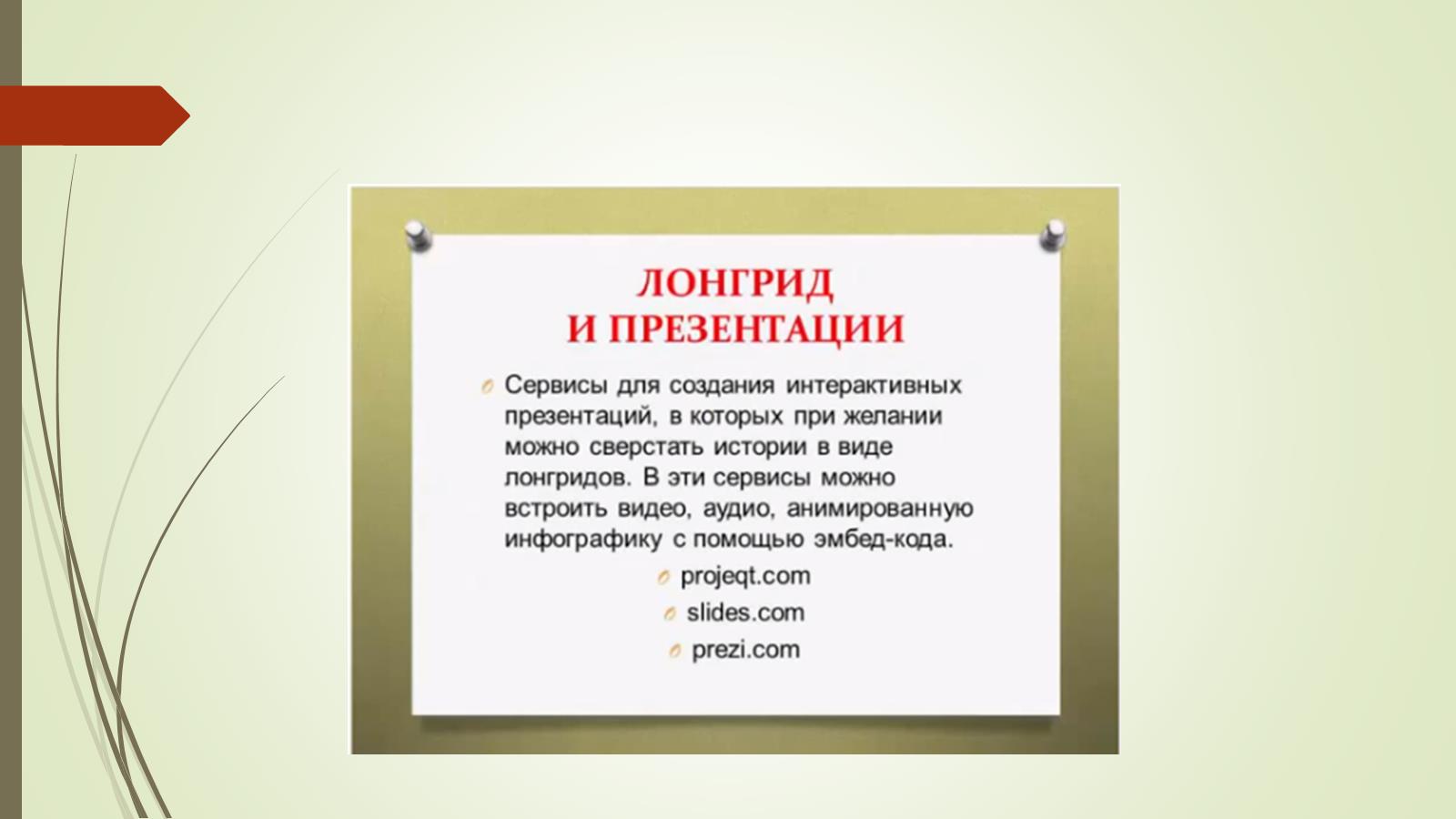 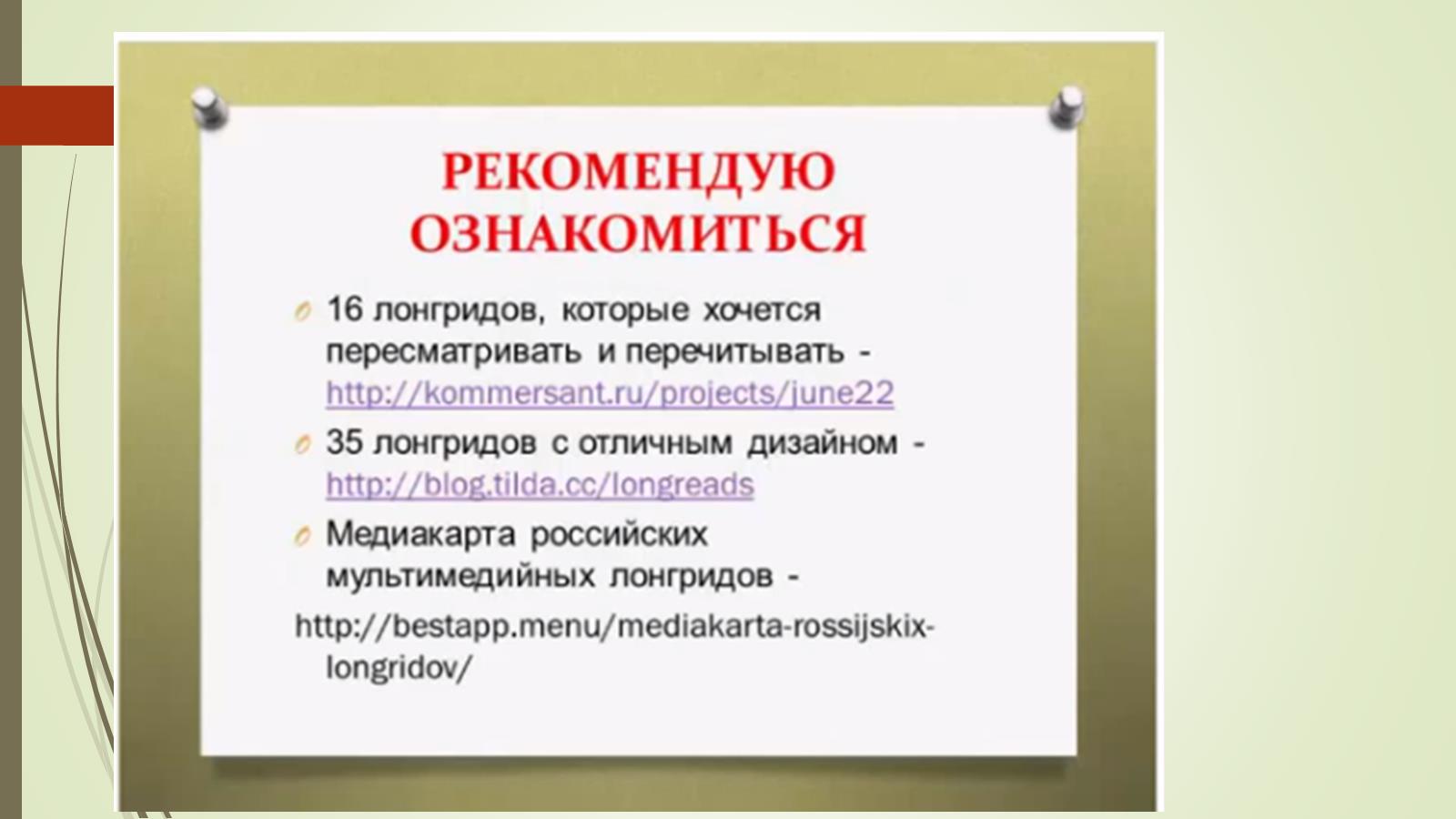 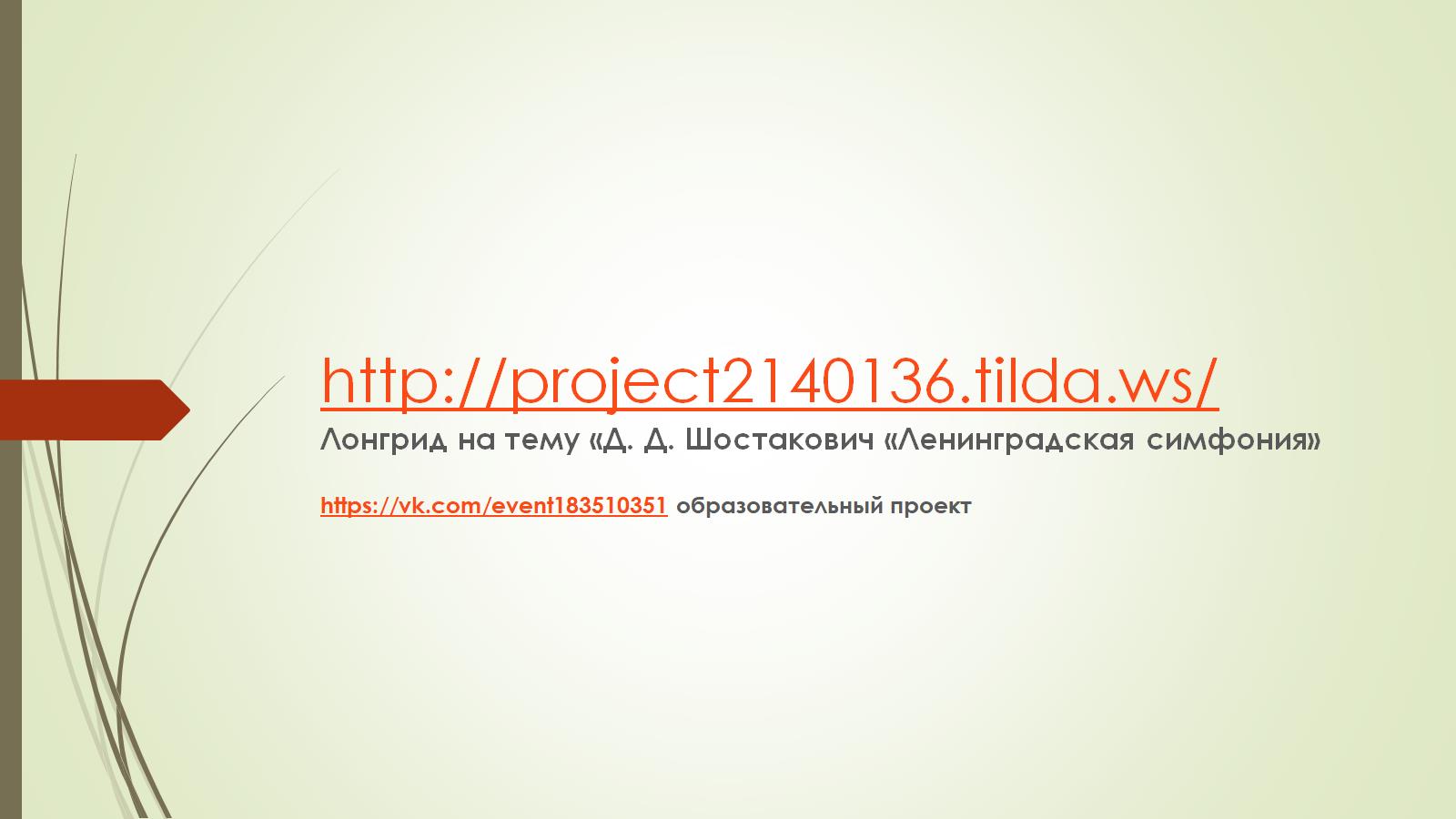 http://project2140136.tilda.ws/